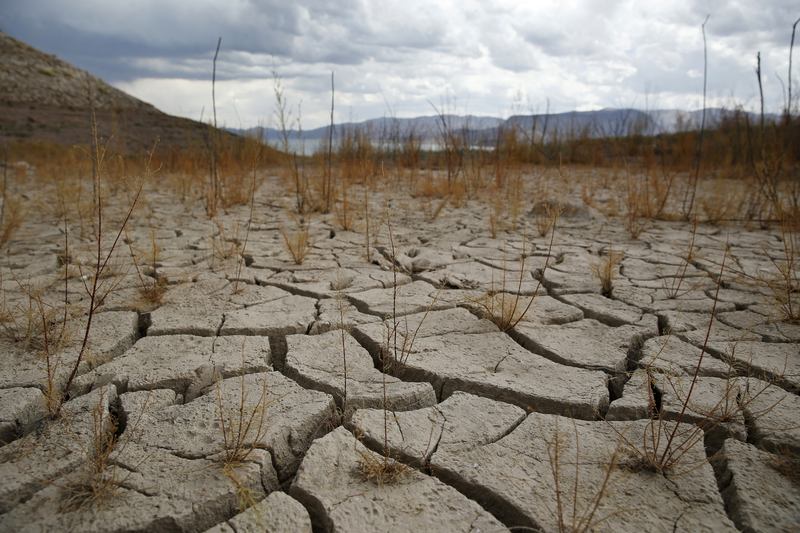 living a life of  faith
Preached by Pastor Asung Pharung at Crossroads International Church Singapore • cicfamily.comUploaded by Dr. Rick Griffith • Singapore Bible CollegeThousands of files in 49 languages for free at BibleStudyDownloads.org
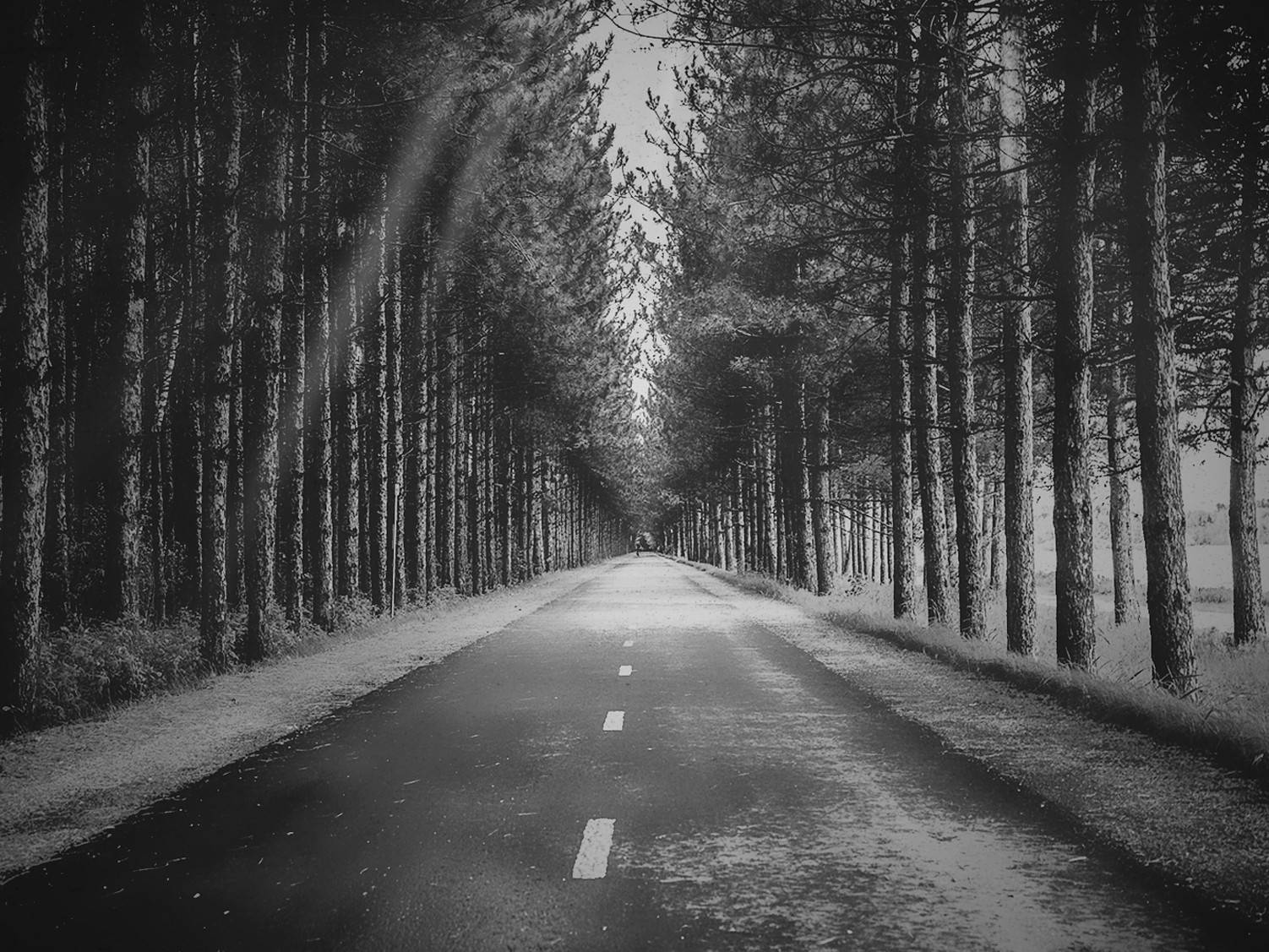 Faith BELIEVES in God even when we don’t see it
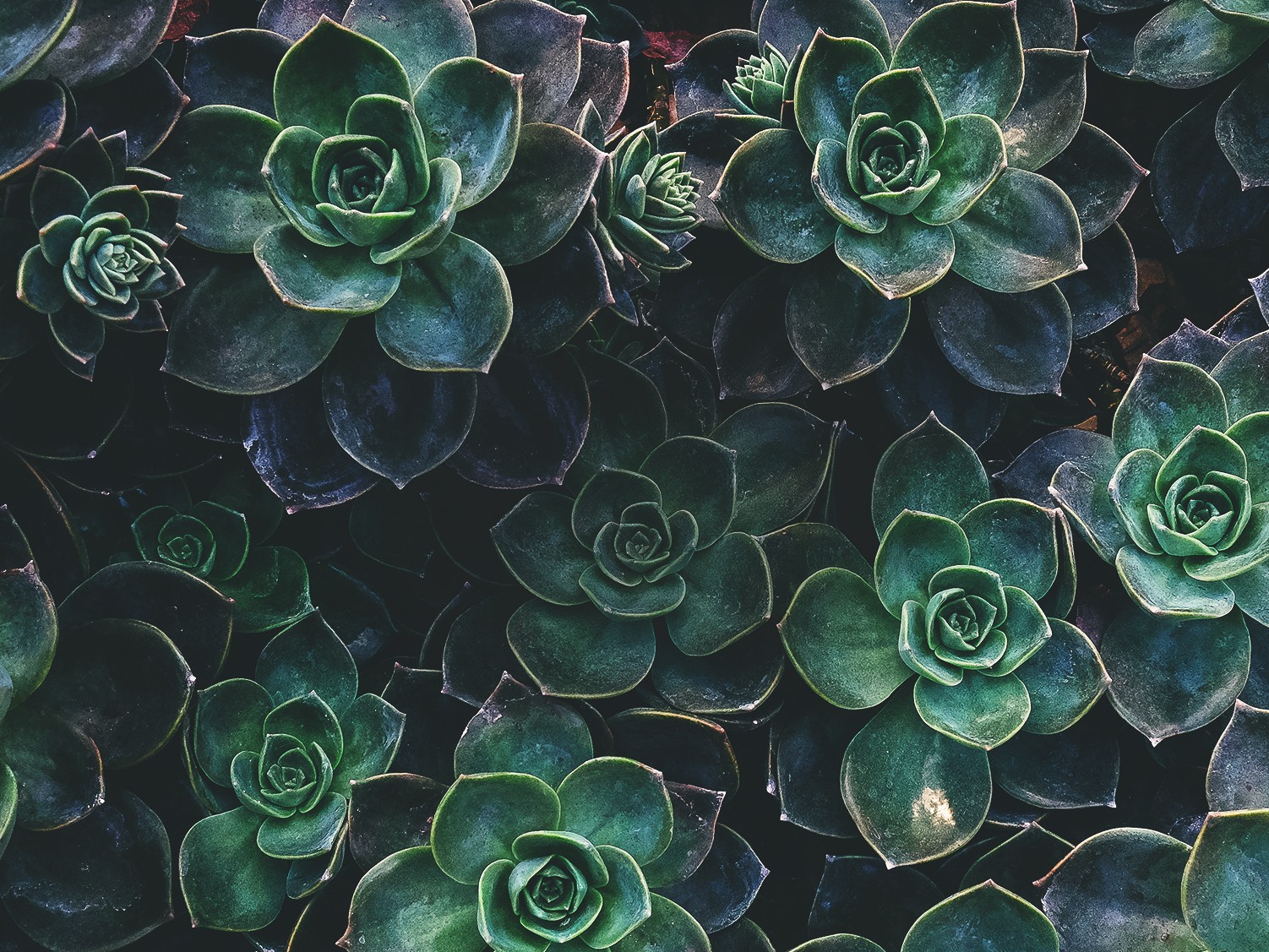 Faith OBEYS God’s Word even when we don’t fully understand
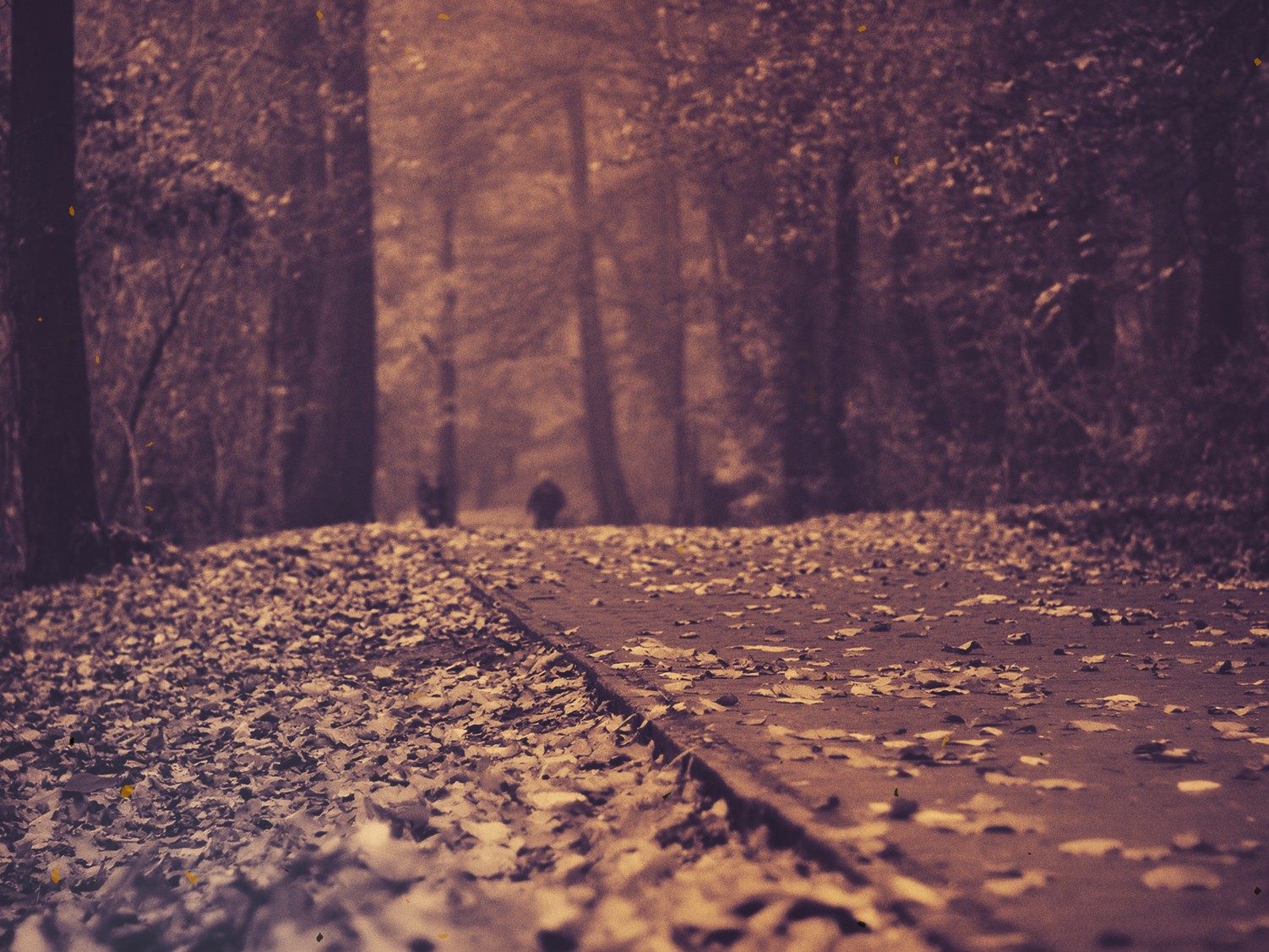 Faith PERSEVERES the Test even if we don’t feel like it
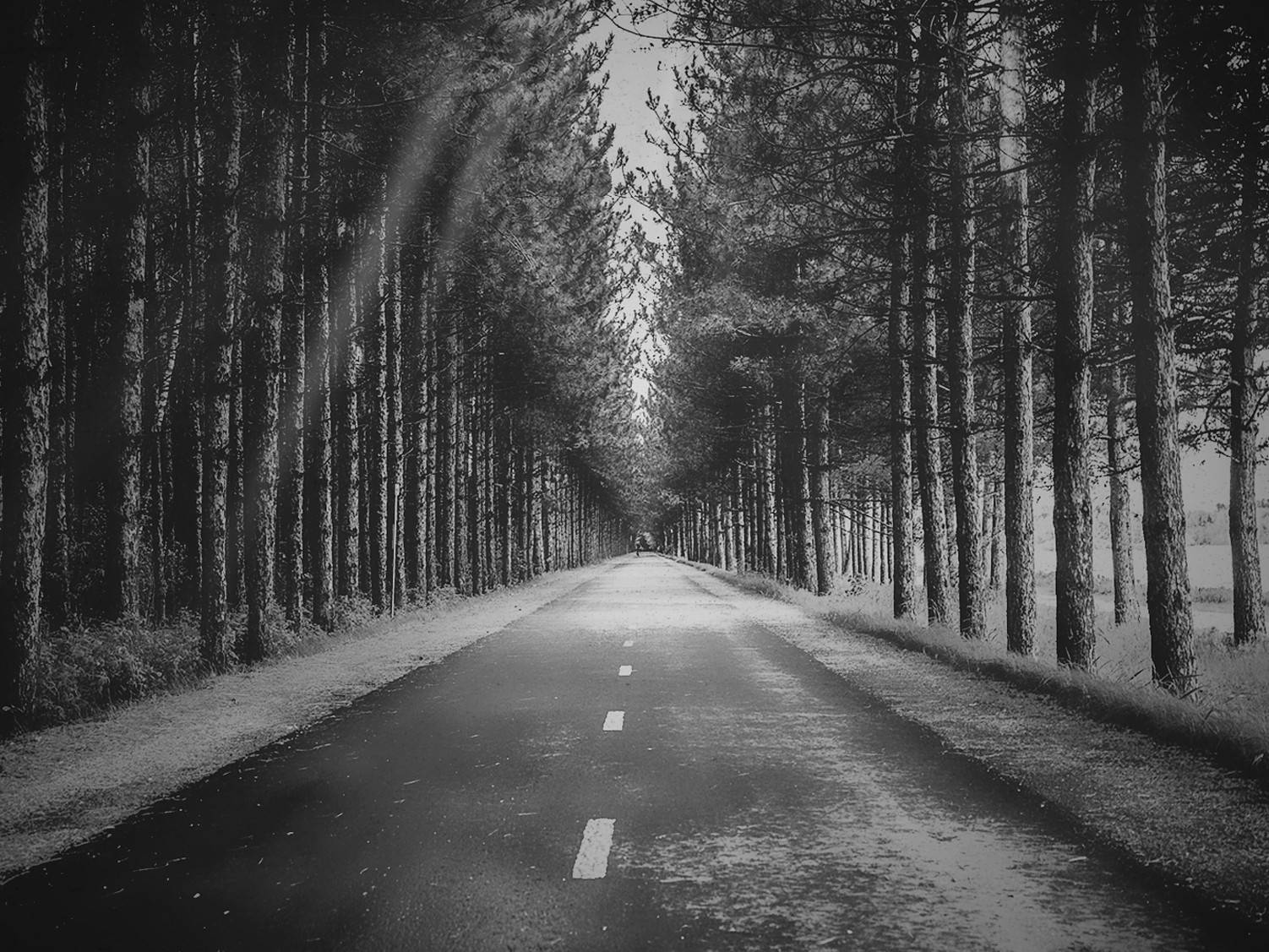 Faith BELIEVES in God even when we don’t see it
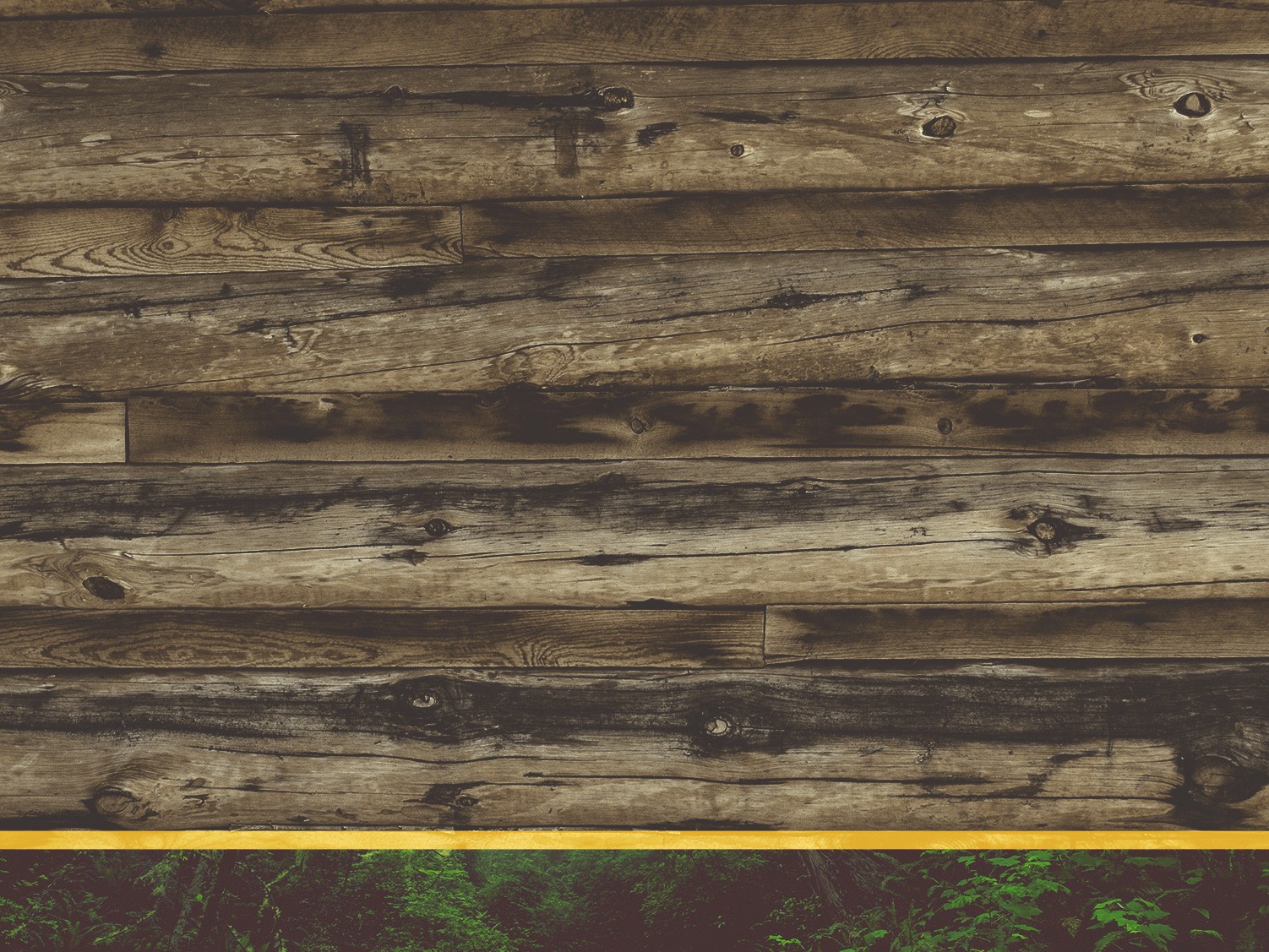 Genesis 15:1-6
 	1“Some time later, the Lord spoke to Abram in a vision and said to him, “Do not be afraid, Abram, for I will protect you, and your reward will be great.”

2 But Abram replied, “O Sovereign Lord, what good are all your blessings when I don’t even have a son? Since you’ve given me no children, Eliezer of Damascus, a servant in my household, will inherit all my wealth.
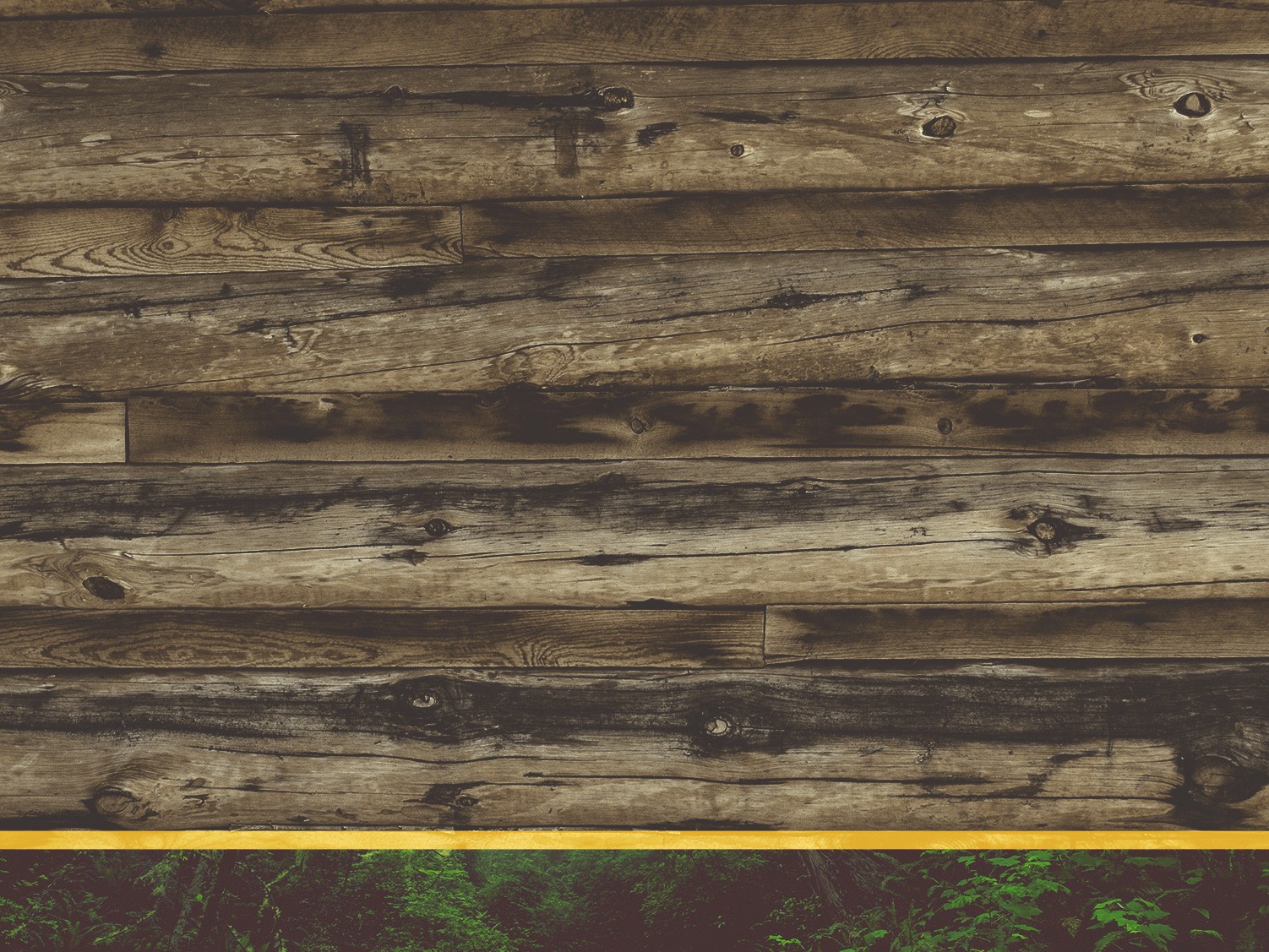 Genesis 15:2-6
3 You have given me no descendants of my own, so one of my servants will be my heir.”
4 Then the Lord said to him, “No, your servant will not be your heir, for you will have a son of your own who will be your heir.” 
5 Then the Lord took Abram outside and said to him, “Look up into the sky and count the stars if you can. That’s how many descendants you will have!” 
6 And Abram BELIEVED the Lord, and the Lord counted him as righteous because of his faith.”
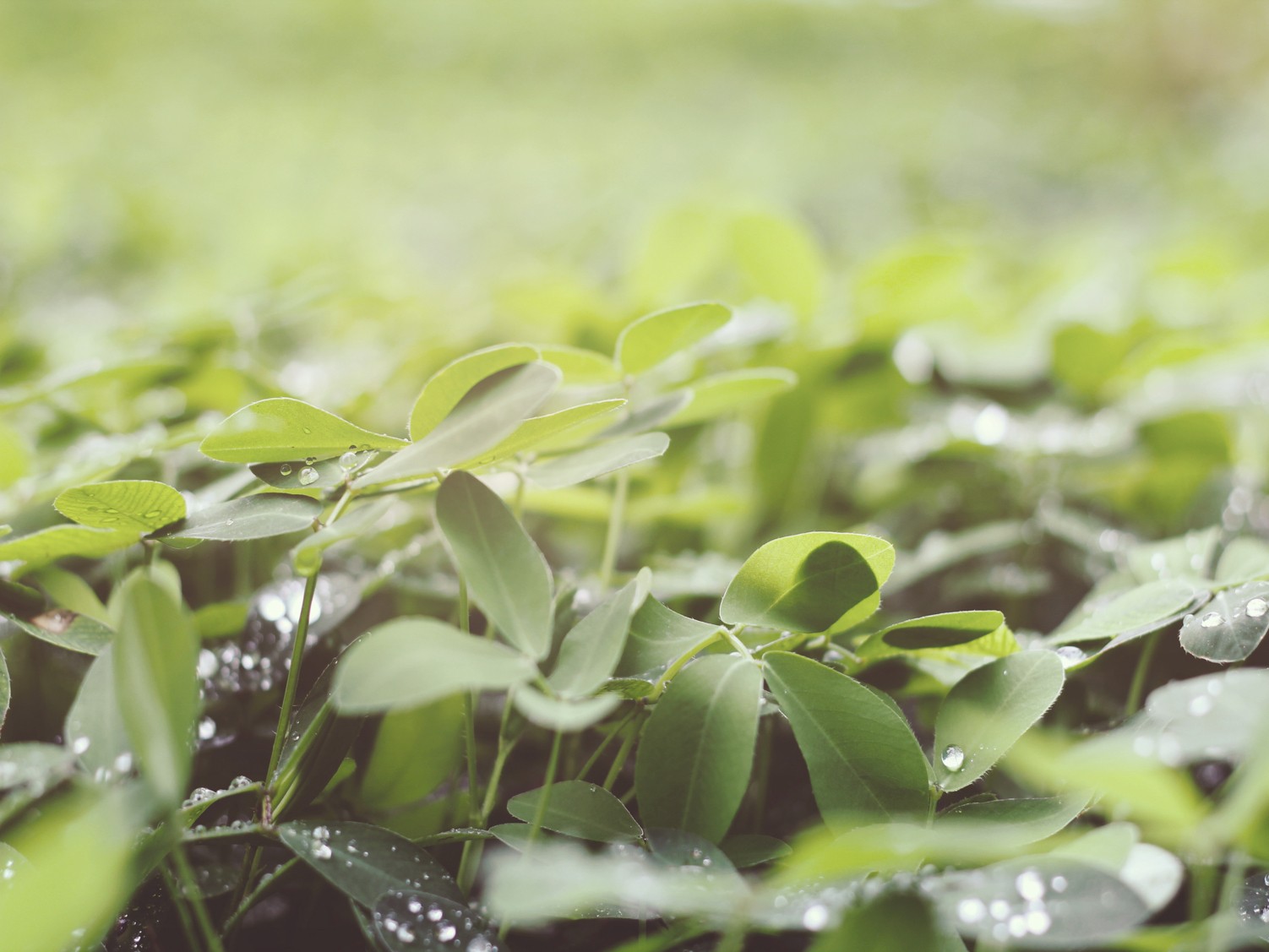 Mark 11:24
“I tell you, you can pray for anything, and if you believe that you’ve received it, it will be yours” (NLT)
Faith is Believing 
Even When We Don’t See It
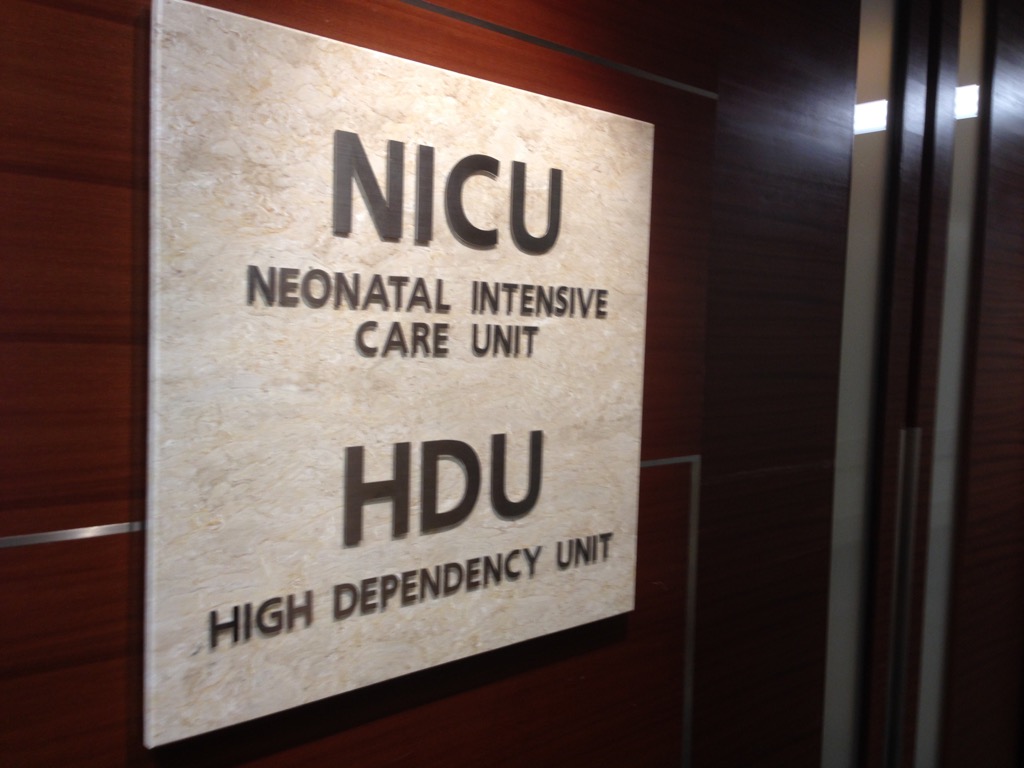 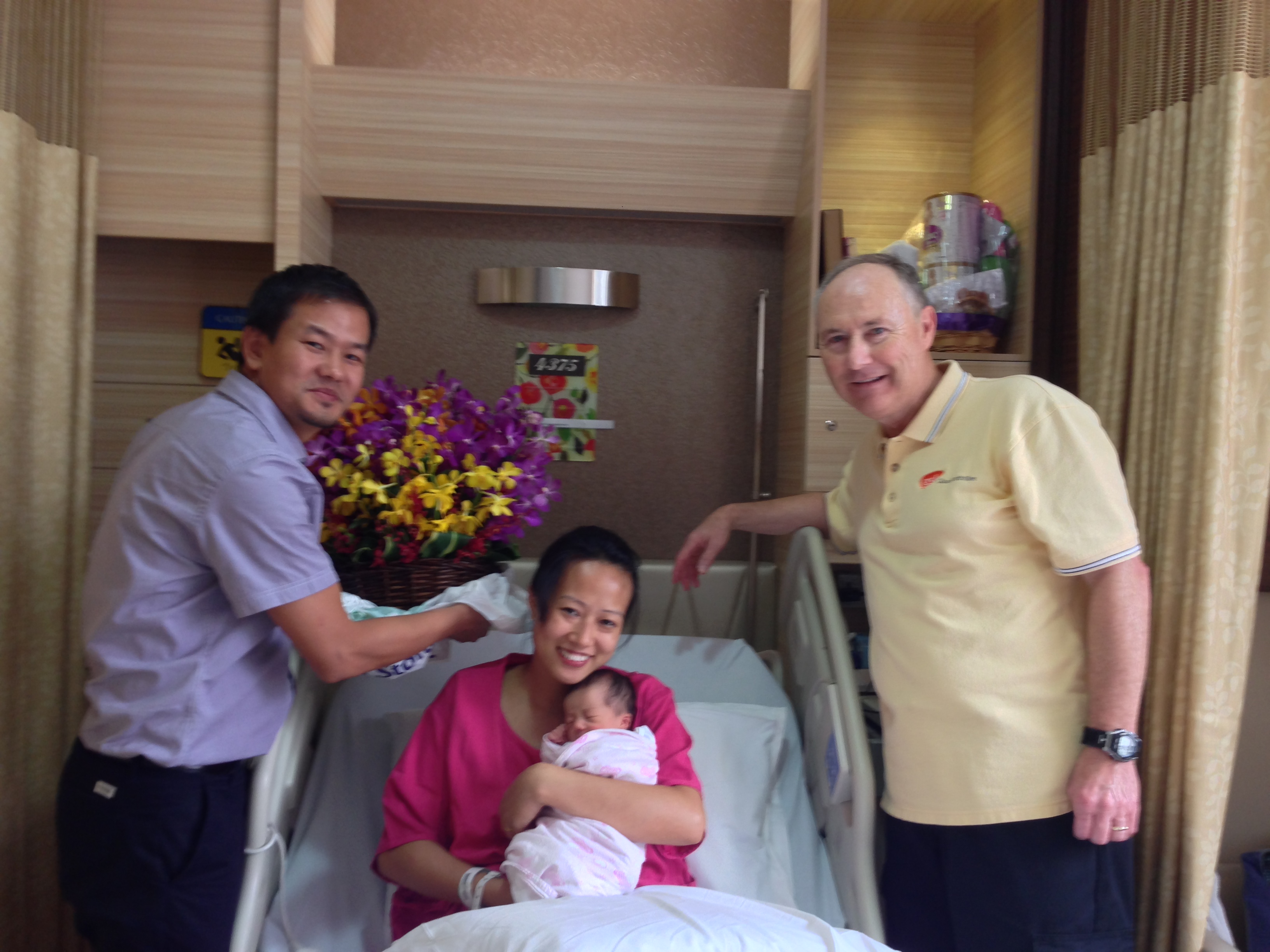 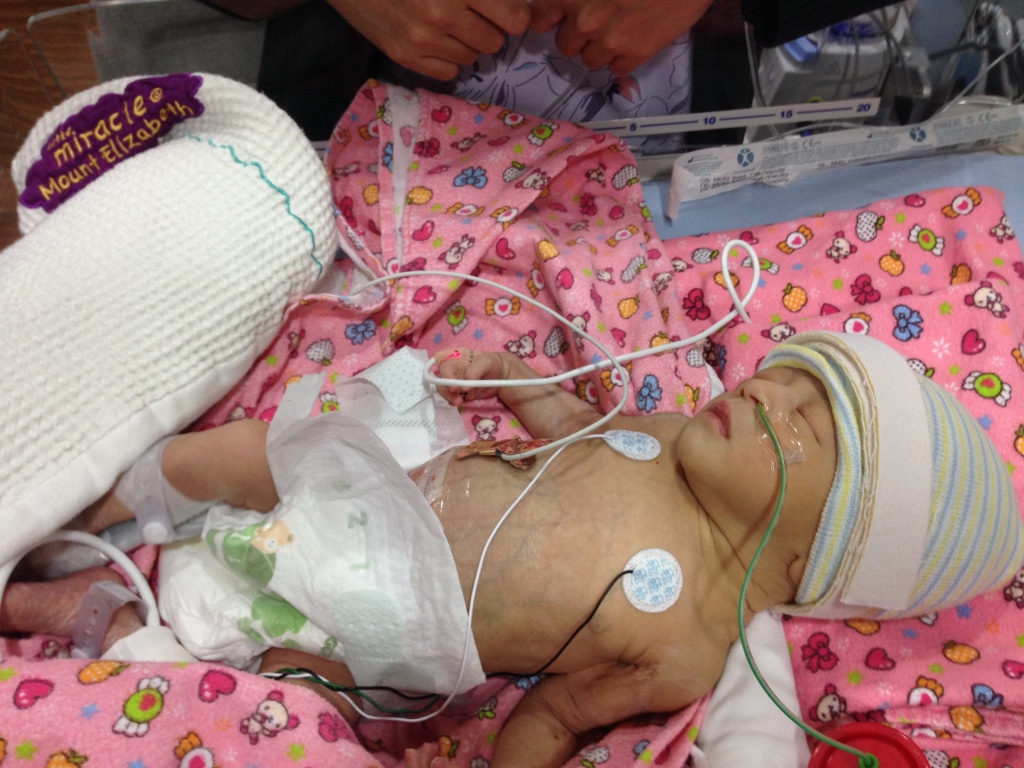 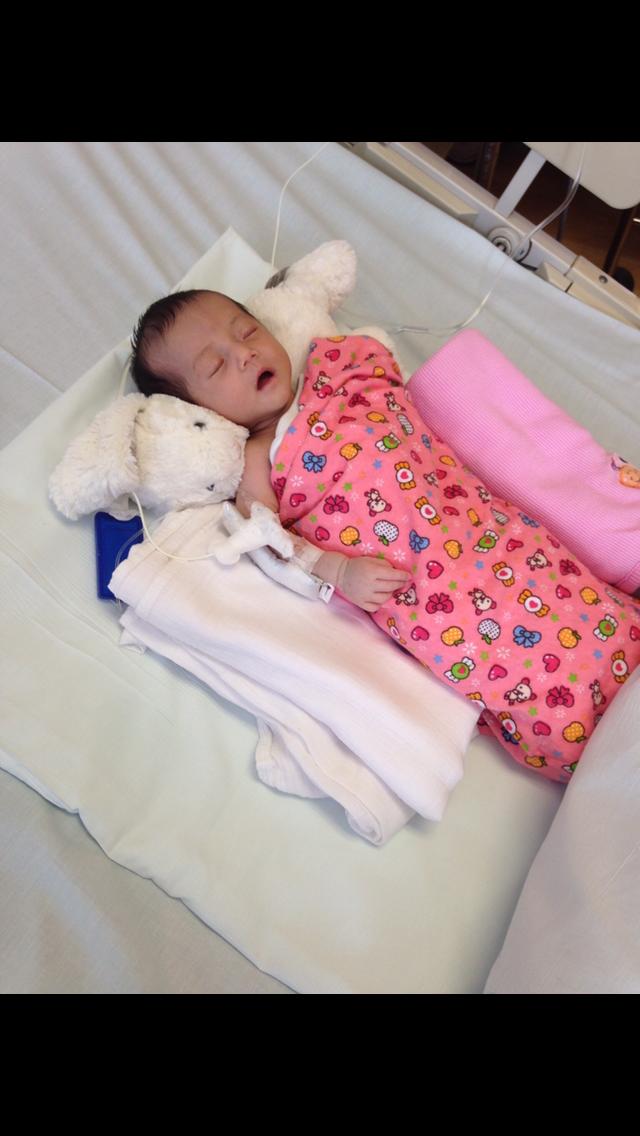 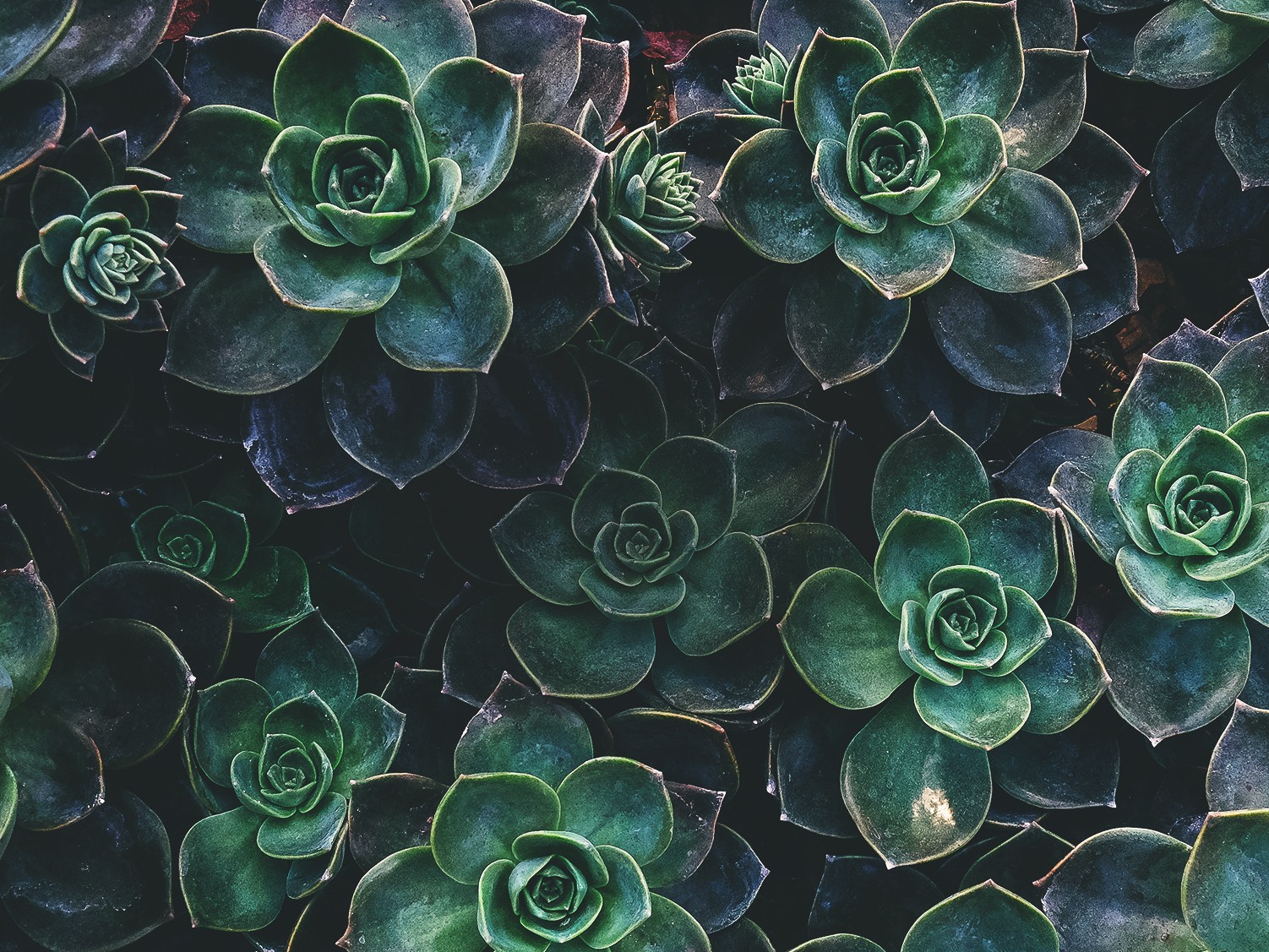 Faith OBEYS God’s Word even when we don’t fully understand
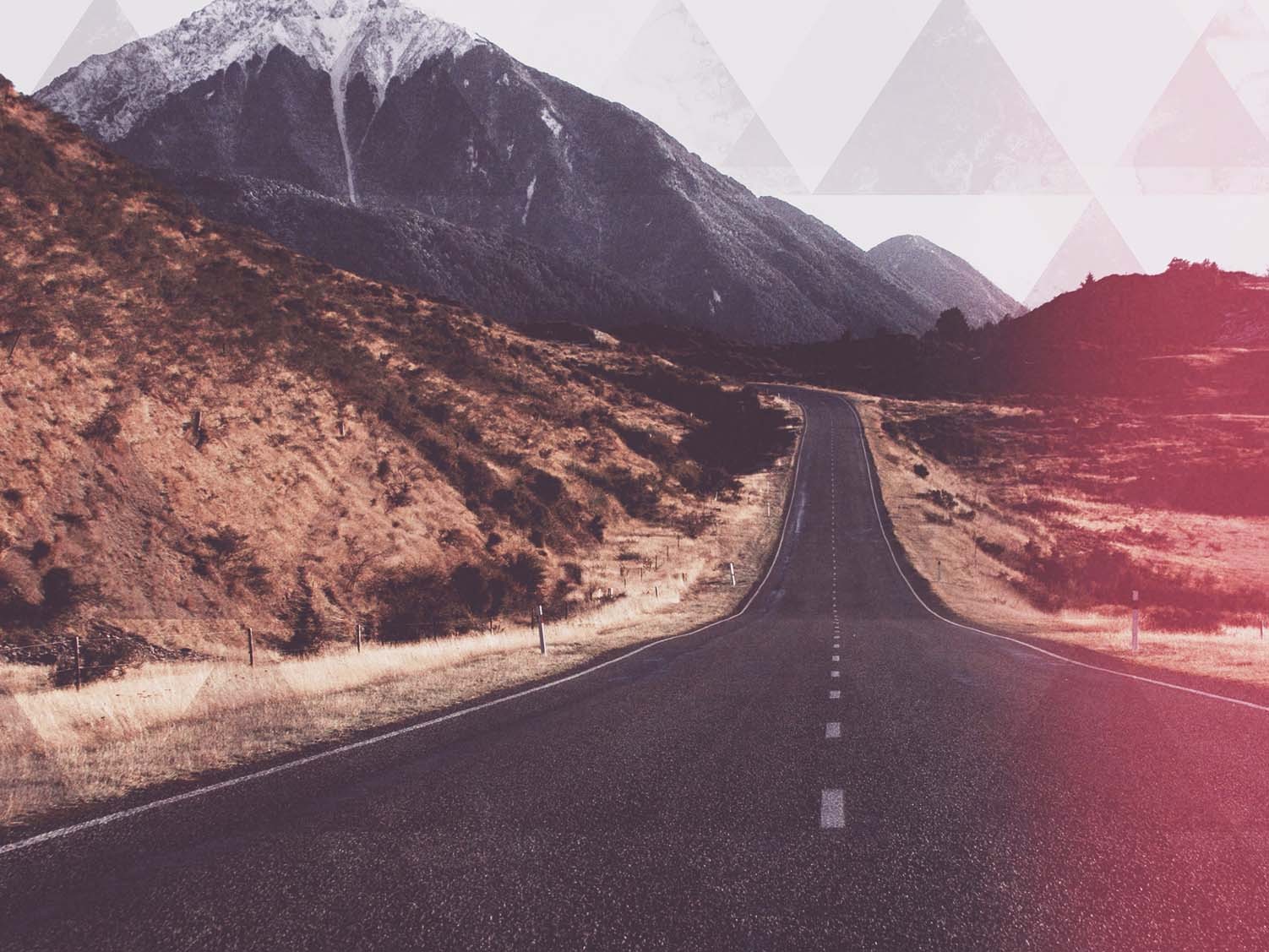 Hebrews 11:8 
	8 It was by faith that Abraham OBEYED when God called him to leave home and go to another land that God would give him as his inheritance. He went without knowing where he was going.” (NLT).
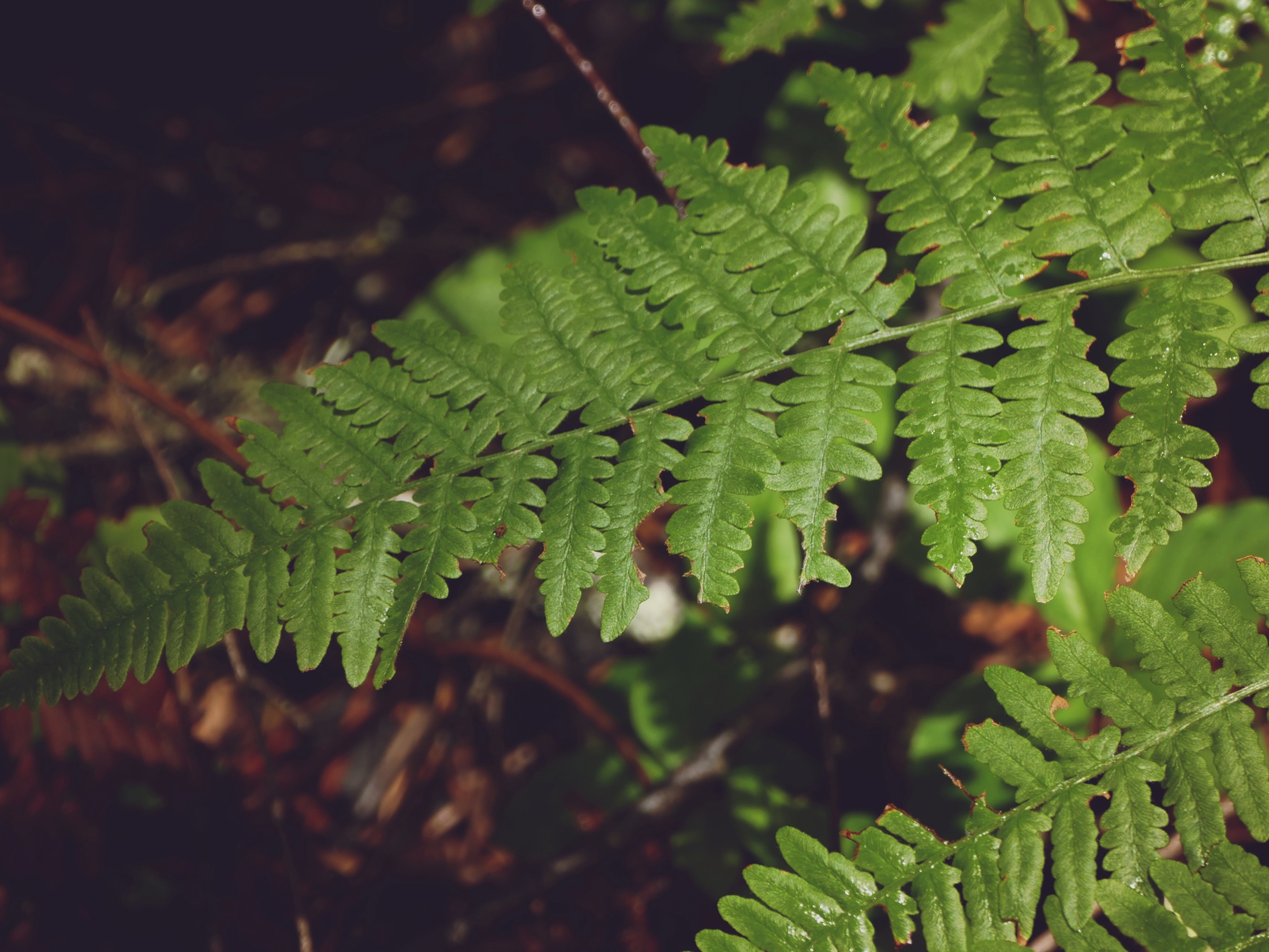 Faith is Obeying even when We Don’t Understand at All
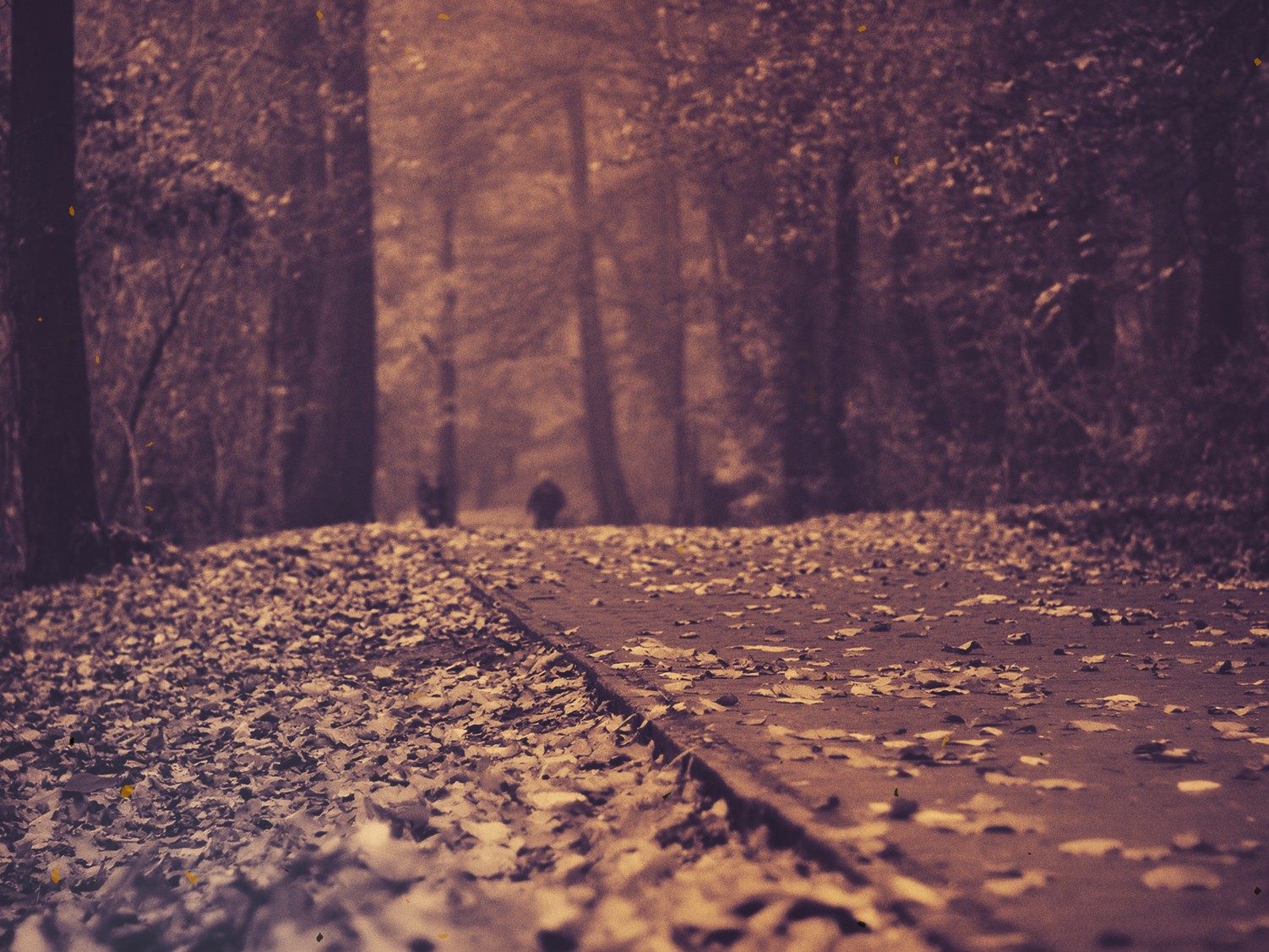 Faith PERSEVERES the Test even if we don’t feel like it
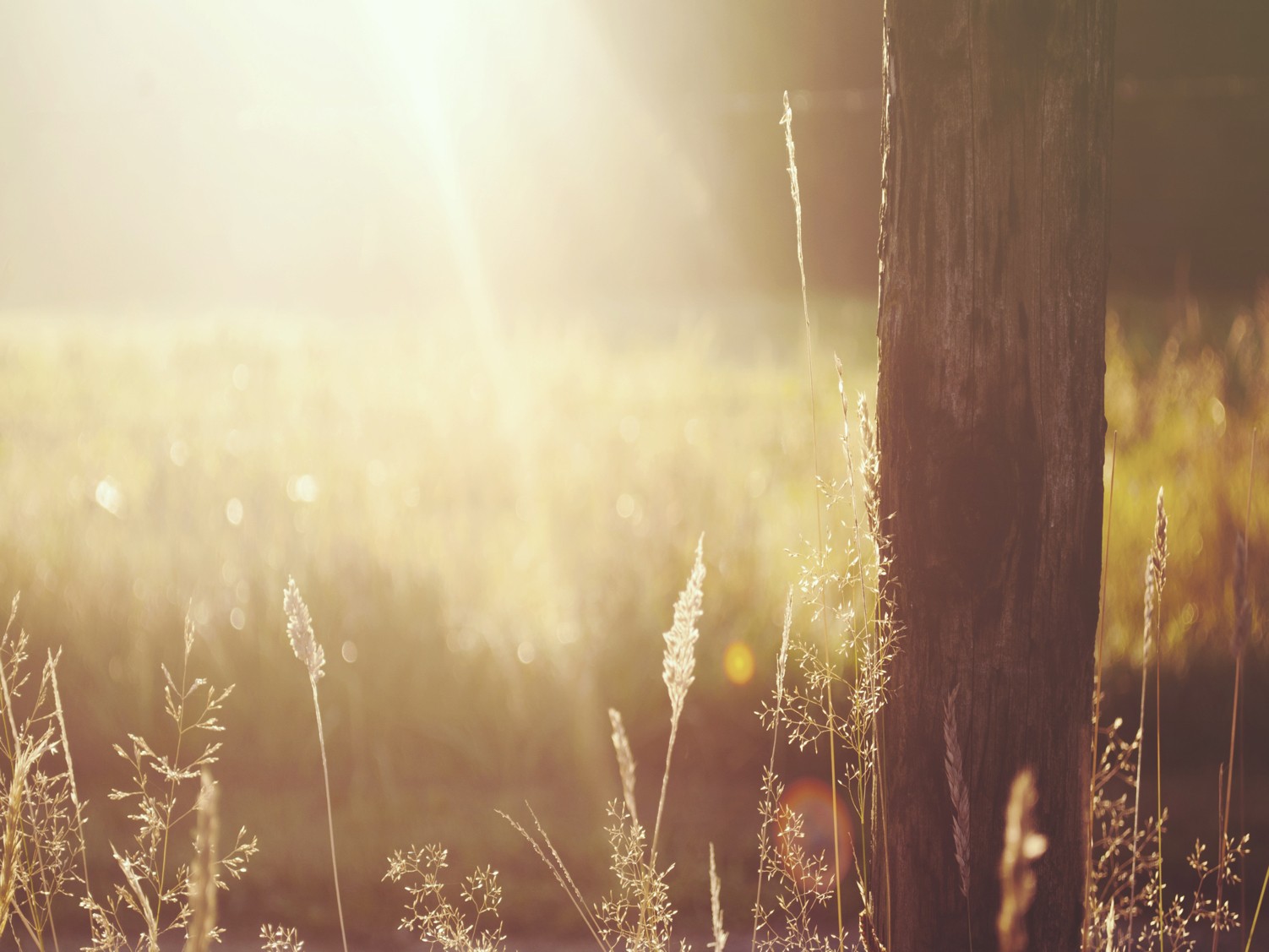 Hebrews 11:17-18
	17 It was by faith that Abraham offered Isaac as a sacrifice when God was TESTING him. Abraham, who had received God’s promises, was ready to sacrifice his only son, Isaac, 18 even though God had told him, “Isaac is the son through whom your descendants will be counted” (NLT).
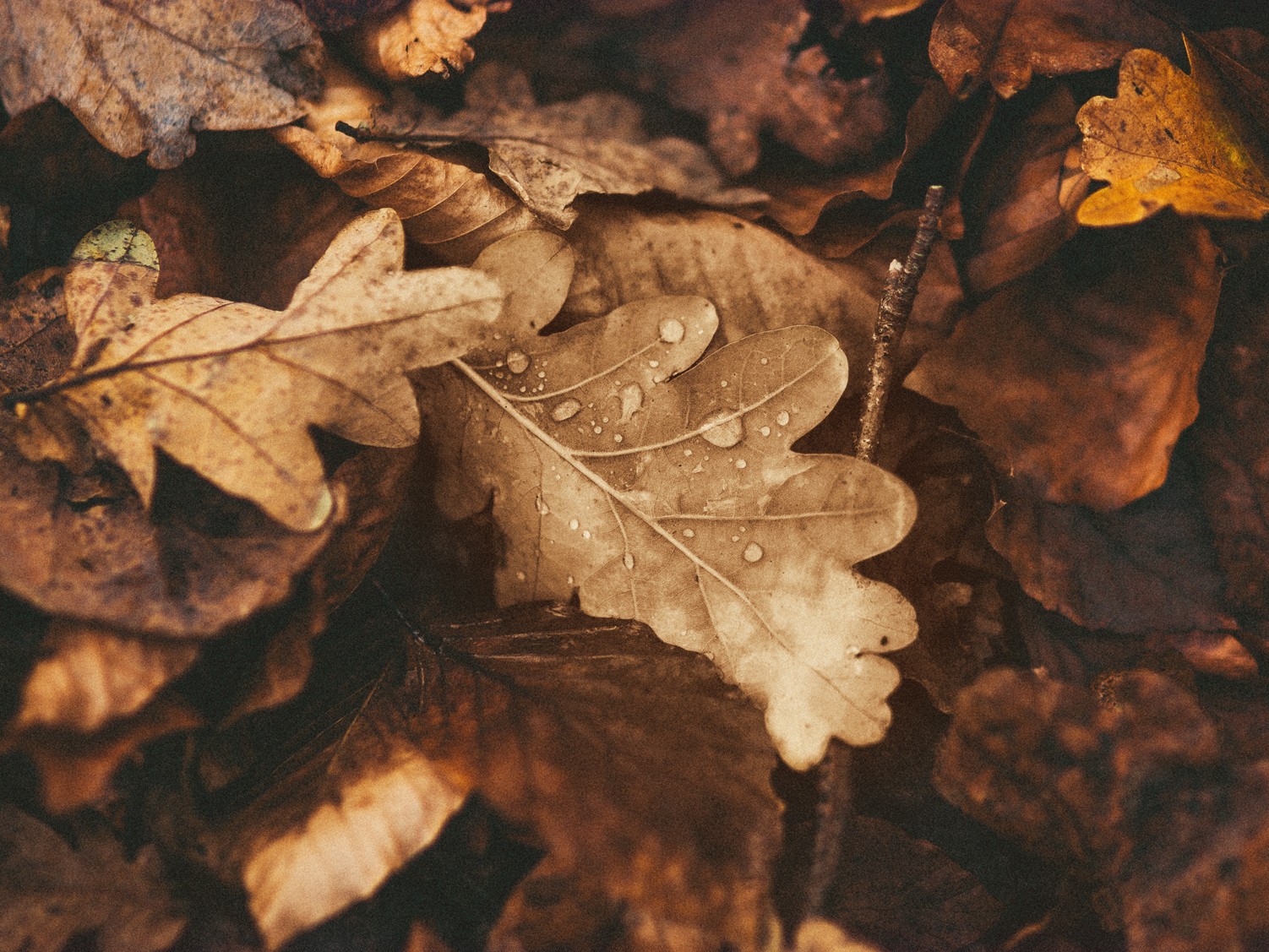 Gen. 22:16-18  
	16“ Because you have obeyed me and have not withheld even your son, your only son, I swear by my own name that 17 I will certainly bless you. I will multiply your descendants beyond number, like the stars in the sky and the sand on the seashore. Your descendants will conquer the cities of their enemies.18 And through your descendants all the nations of the earth will be blessed—all because you have obeyed me”(NLT).
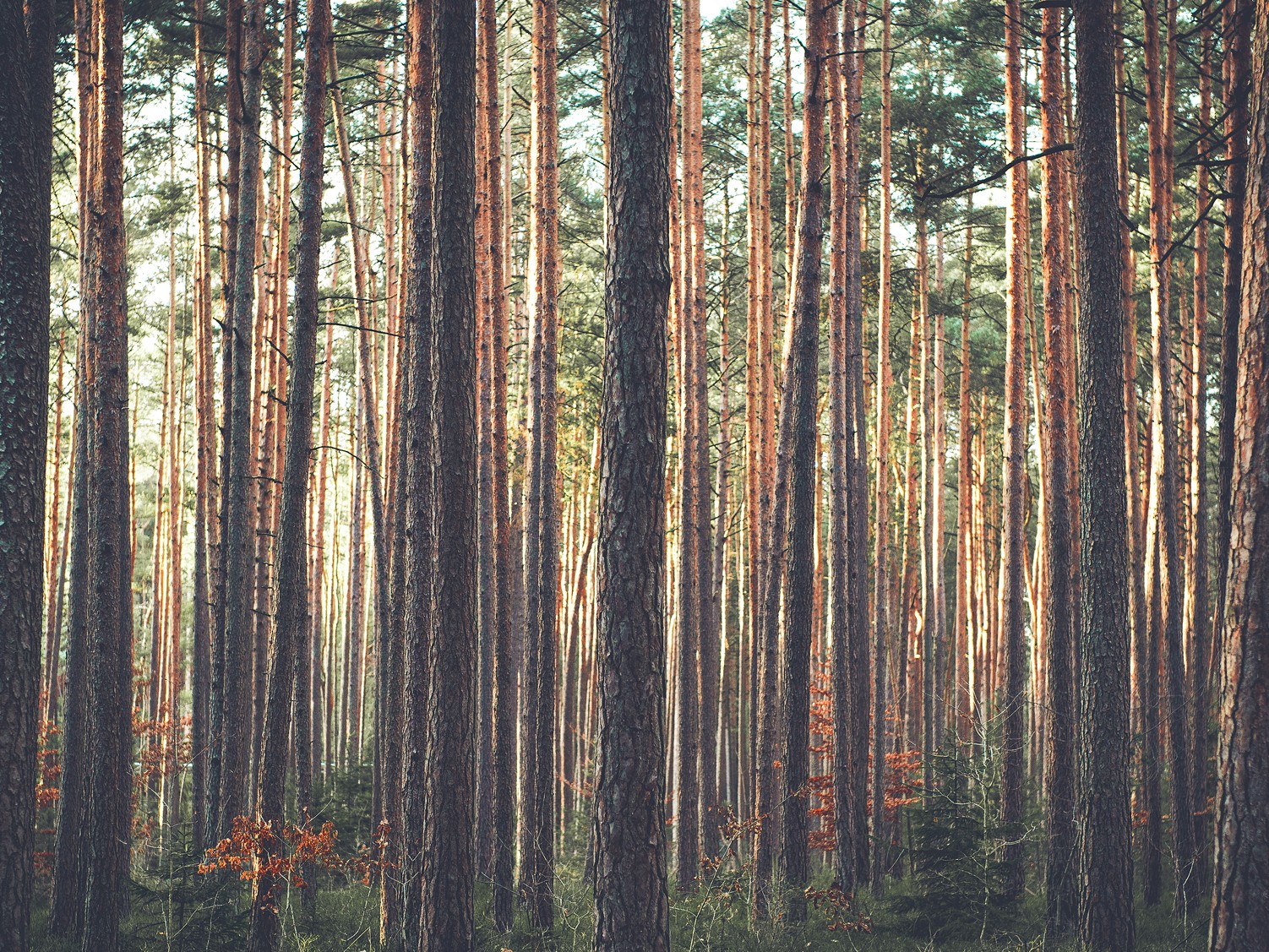 Faith is PERSEVERING even when we don’t feel like it
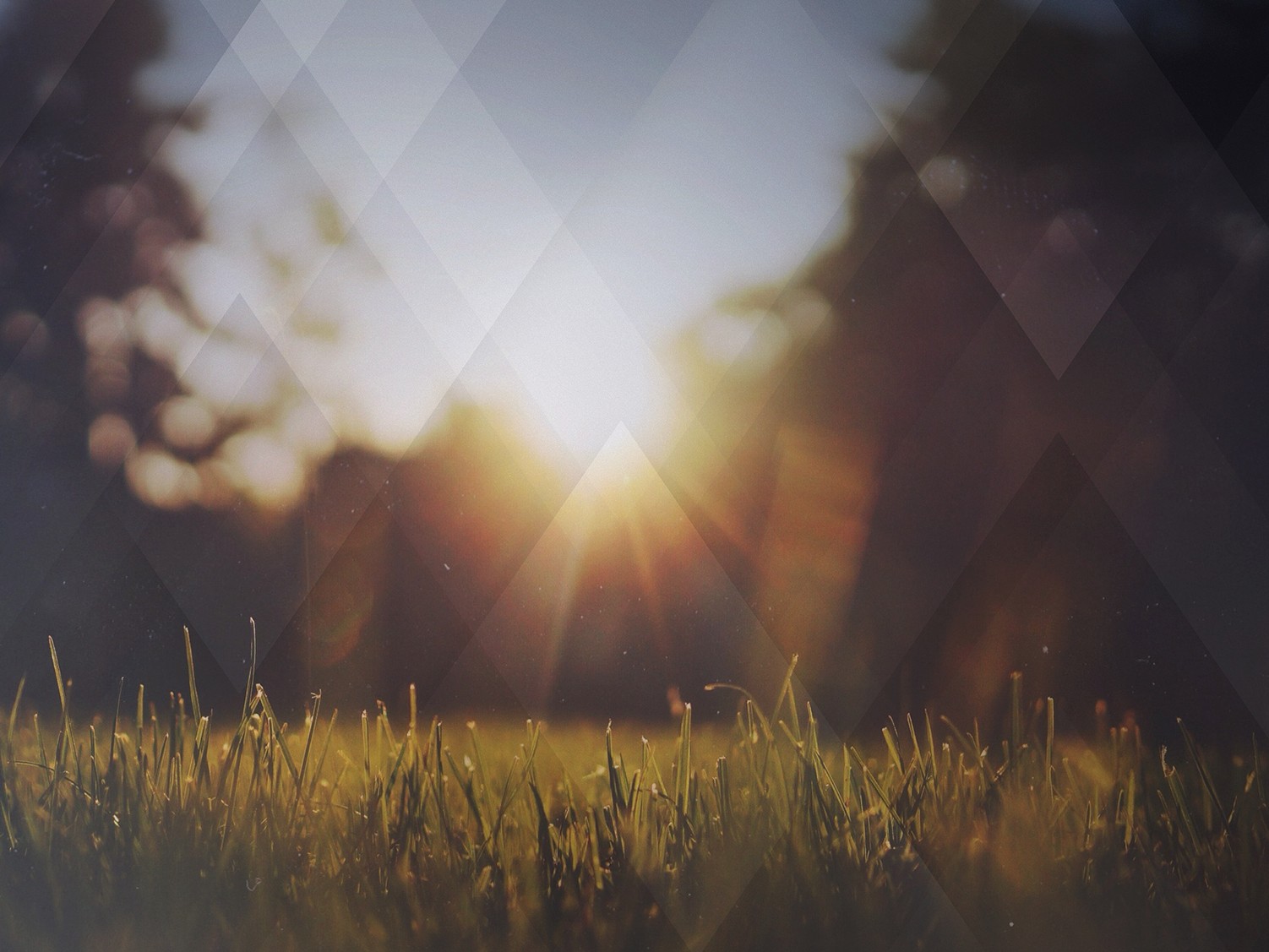 Faith BELIEVES in God
Faith OBEYS God’s Word
Faith PERSEVERES the Test

B – ELIEVES 
O – BEYS 
P – ERSEVERES
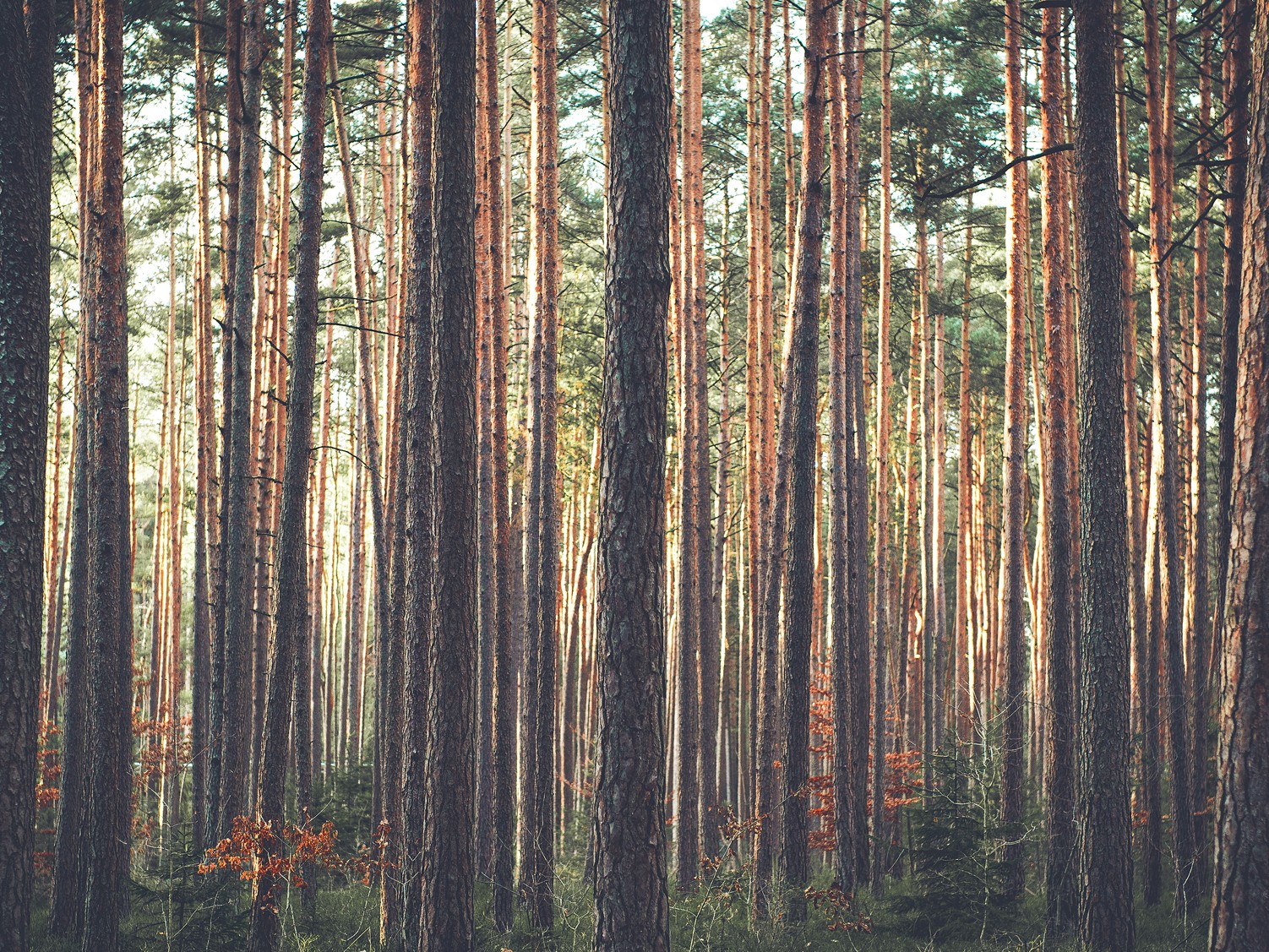 Without FAITH It is Impossible to Please God
[Heb 11:6]
Black
Get this presentation for free!
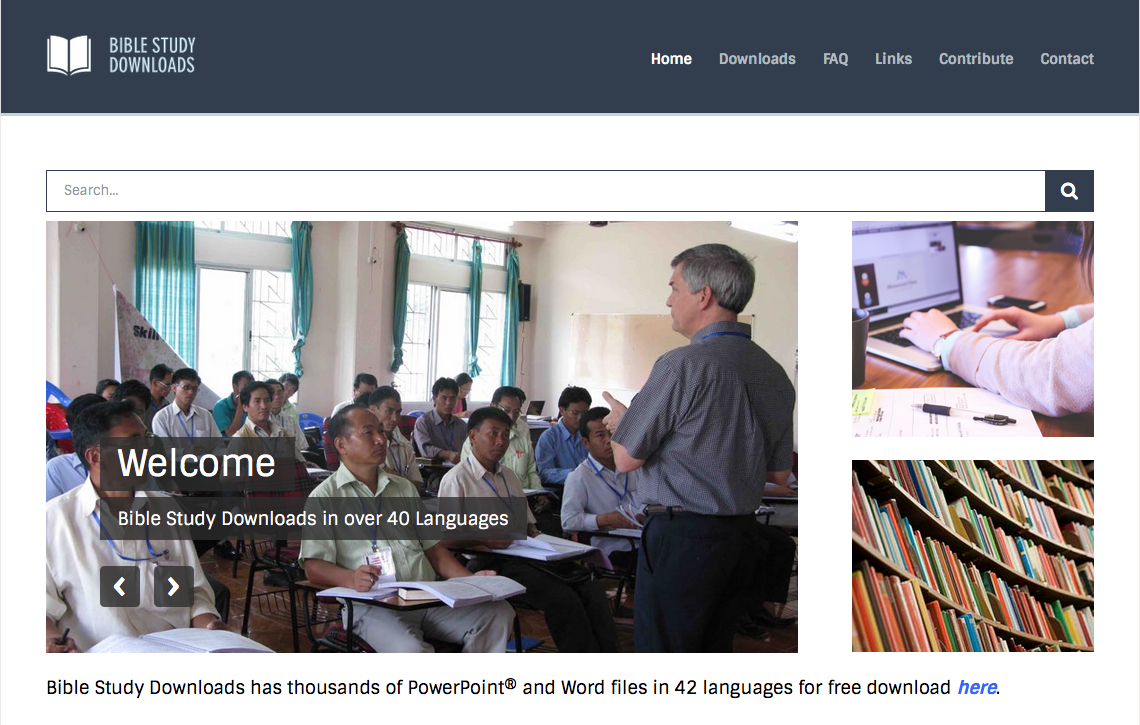 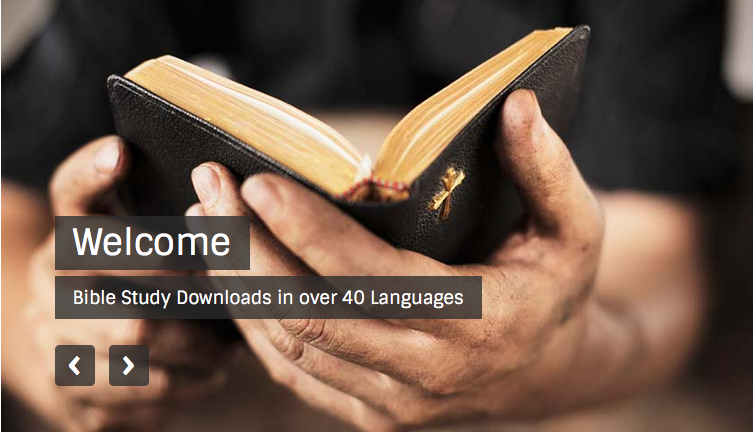 NT Preaching link at BibleStudyDownloads.org